دور مجلس المنافسة في ترقية التنافسية بين المؤسسات و مكافحة الممارسات المقيدة للمنافسة
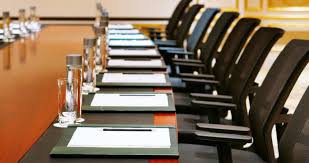 تنشا سلطة إدارية مستقلة تدعى في صلب النص “مجلس المنافسة“ تتمتع بالشخصية القانونية        والاستقلال المالي,توضع لدى الوزير المكلف بالتجارة. 
يكون مقر مجلس المنافسة في مدينة الجزائر.                            المادة 23:(ق08-12)
خول الأمر رقم 03-03 المعدل و المتمم الخاص بالمنافسة صلاحيات تمكن مجلس المنافسة من مراقبة الممارسات المقيدة للمنافسة، و الحرص على فاعلية الإقتصاد الوطني و حماية المستهلكين  
فالمادة الأولى من المر أعلاه تنص على  : يهدف هذا الأمر إلى تحديد شروط ممارسة المنافسة في السوق و تفادي كل الممارسات المقيدة للمنافسة و مراقبة التجميعات الإقتصادية، قصد زيادة الفعالية الإقتصادية و تحسين ظروف معيشة المستهلكين.
كما زود المجلس من صلاحيات إستشارية و قانونية تشير الى ذلك المواد 34، 35، 36
المادة 34 :  يتمتع مجلس المنافسة بسلطة اتخاذ القرار و الإقتراح وإبداء الرأي بمبادرة منه أو بطلب من الوزير المكلف بالتجارة أو كل طرف آخر معني، بهدف تشجيع وضمان الضبط الفعال للسوق، بأية وسيلة ملائمة، أو اتخاذ القرار في كل عمل أو تدبير من شأنه ضمان السير الحسن للمنافسة و ترقيتها في المناطق الجغرافية أو قطاعات النشاط التي تنعدم فيها المنافسة  أو  تكون غير متطورة بما فيه الكفاية.
في هذا الإطار، يمكن مجلس المنافسة اتخاذ كل تدبير في شكل نظام أو تعليمة أو منشور ينشر في النشرة الرسمية للمنافسة المنصوص عليها في المادة 49 من هذا الأمر.
    يمكن أن يستعين مجلس المنافسة بأي خبير أو يستمع إلى أي شخص بإمكانه تقديم معلومات له.
كما يمكنه أن يطلب من المصالح المكلفة بالتحقيقات الاقتصادية، لا سيما تلك التابعة للوزارة المكلفة بالتجارة إجراء كل تحقيق أو خبرة حول المسائل المتعلقة بالقضايا التي تندرج ضمن اختصاصه".
كما يبدي مجلس المنافسة رأيه في  كل مسألة ترتبط بالمنافسة إذا طلبت الحكومة منه ذلك ، وهنا نشير إلى الطلب المقدم من قبل وزارة التجارة المتضمن إبداء الرأي حول مراقبة و تأطير سوق الإسمنت و بصفة خاصة على إستغلال محتمل لوضعية الهيمنة لمجموعة مصانع الإسمنت لافارج (Groupe des cimenteries lafarge) التي سأتطرق لها في حصيلة القضايا المفصول فيها من قبل مجلس المنافسة.
كما  يبدي المجلس كل اقتراح في مجالات المنافسة.
و يمكن أن  تستشيره أيضا في المواضيع نفسها الجماعات المحلية و الهيئات الإقتصادية و المالية و المؤسسات والجمعيات المهنية و النقابية و كذا جمعيات المستهلكين.
المادة 37 : يمكن مجلس المنافسة القيام بكل الأعمال المفيدة التي تندرج ضمن اختصاصه، لاسيما كل تحقيق أو دراسة أو خبرة.
يقوم مجلس المنافسة، في حالة ما إذا كانت الإجراءات المتخذة تكشف عن ممارسات مقيدة للمنافسة بمباشرة كل الأعمال الضرورية  لوضع حد لها بقوة القانون.
إذا أثبتت التحقيقات المتعلقة بشروط تطبيق النصوص التشريعية و التنظيمية ذات الصلة بالمنافسة، بأن تطبيق هذه النصوص يترتب عليه قيود على المنافسة، فإن مجلس المنافسة يتخذ كل إجراء مناسب لوضع حد لهذه القيود .
الإطار القانوني لحظر الممارسات المقيدة للمنافسة :
يصنف قانون المنافسة الممارسات المقيدة للمنافسة في إطار الحظر، كما يصنف هذه الممارسات حسب نص
المادة 6 كما يلي:“ تحظر الممارسات و الأعمال المدبرة و الإتفاقيات والإتفاقات الصريحة أو الضمنية عندما تهدف أو يمكن أن تهدف الى عرقلة حرية المنافسة أو الحد منها أو الإخلال بها في نفس السوق أو في جزء جوهري  منه ، لا سيما عندما ترمي إلى :
الحد من الدخول في السوق أو في ممارسة النشاطات التجارية فيها؛
تقليص أو مراقبة الإنتاج أو منافذ التسويق أو الإستثمارات أو التطور التقني ؛
اقتسام الأسواق أو مصادر التموين؛
عرقلة تحديد الأسعار حسب قواعد السوق بالتشجيع المصطنع لارتفاع الأسعار أو لانخفاضها؛
تطبيق شروط غير متكافئة لنفس الخدمات تجاه الشركاء التجاريين، مما يحرمهم من منافع المنافسة؛
إخضاع إبرام العقود مع الشركاء لقبولهم خدمات إضافية ليس لها صلة بموضوع هذه العقود سواء بحكم طبيعتها أو حسب الأعراف التجارية.
السماح بمنح صفقة عمومية لفائدة أصحاب هذه الممارسات المقيدة ".
كما يحظر كل تعسف ناتج عن وضعية هيمنة على السوق أو احتكار لها أو على جزء منها قصد :
الحد من الدخول في السوق أو في ممارسة النشاطات التجارية فيها؛ المادة 7
تقليص أو مراقبة الإنتاج أو منافذ التسويق أو الإستثمارات أو التطور التقني ؛
اقتسام الأسواق أو مصادر التموين ؛ 
عرقلة تحديد الأسعار حسب قواعد السوق بالتشجيع المصطنع لارتفاع الأسعار  و لإنخفاضها ؛
تطبيق شروط غير متكافئة لنفس الخدمات تجاه الشركاء التجاريين، مما يحرمهم من منافع المنافسة؛
إخضاع إبرام العقود مع الشركاء لقبولهم خدمات إضافية ليس لها صلة بموضوع هذه العقود سواء بحكم طبيعتها أو 
حسب الأعراف التجارية.
مجالات تدخل  مجلس المنافسة ونوع الشكاوى المطروحة.
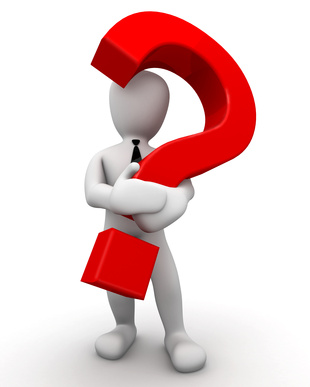 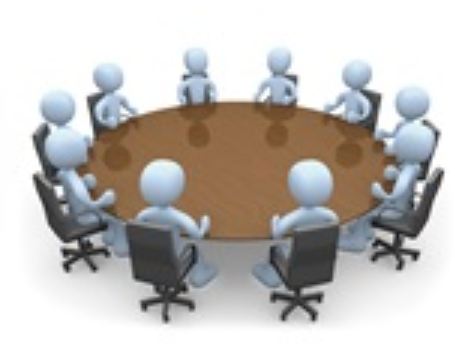 درس المجلس 06 طلبات توجيه وردت إليه من المتعاملين ومن أهمها:
شركة ميشلان الجزائر: التي طلبت توضيح بشأن تجربة لنظام كبح سيارات مجهزة بمختلف علامات العجلات المطاطية على مستوى كل التراب الوطني ومنها عجلات شركة ميشلان.
رأي المجلس فيما يخص العملية التي تخص مجال نزاهة الممارسات التجارية و التي يحكمها القانون 04-02 المتعلق بالقواعد العامة المطبقة على الأنشطة التجارية وهو خارج الإختصاص، على أن يوجه الطلب الى المصالح المختصة لوزارة التجارة.
الصندوق الوطني للإستثمار و غلوبال تيليكوم هولدينغ Global Telecom Holding
توجهت الشركتان معا إلى مجلس المنافسة سنة 2014 بطلب  متعلق بعملية شراء حصة 51 بالمائة من رأس مال شركة أورسكوم تليكوم الجزائر OTA للتأكد من أن العملية لا تشكل تركيز  يحتاج الى تصريح مسبق من مجلس المنافسة، وهنا يجب التفرقة بين المشاركة في رأس المال و التنازل عن حصص سوقية إضافية ، إذ لا يشكل الأمر تركيز إقتصادي و العملية تخرج عن الأمر المتعلق بالمنافسة.
طلب جمعية ممثلي السيارات ووكلائهم المعتمدين في الجزائر.
طلب من مجلس المنافسة إستشارة للتأكد من تطابق قانونها الخاص مع أحكام الأمر 03-03 المعدل و المتمم الخاص بالمنافسة، بعد الدراسة لم يسجل المجلس أية أحكام من شأنها تضمن عوامل قد تشجع على ممارسات مقيدة للمنافسة المحظورة. وتقدم المجلس بالتوصيات التالية:
الاجتماعات المنظمة في إطار الجمعية لايجب أن تكون مكان للتفهمات أو ممارسات مضادة لقواعد المنافسة.
الامتناع أثناء الاجتماعات من الدخول في أحاديث صريحة أو غير صريحة من شأنها مناقشة مواضيع
خاصة بالأسعار من شأنها أن تنعكس على الأسعار أو تكاليف المشاريع .
الإمتناع عن نشر و تبادل للمعلومات بما قد يسمح للمتعاملين من العلم المسبق باستراتيجيات منافسيهم كلما كان السوق احتكاريا.
شركة اليانس للتأمينات:
قدمت أليانس للتأمينات إحالة لمجلس المنافسة بشأن مناقصة وطنية محددة أطلقتها شركة كوسيدار و التي حددت للمتعهدين إلزامية التوفر على رأس مال أدنى لا يقل عن 04 مليارات دج، حيث تم إعتبار هذا الشرط ممارسات إقصائية للتقدم للقبول في عملية تقديم العروض المجلس إعتبر الأمر من قبيل الشرط التي يجوز للهيئة صاحبة العرض إشتراطه.
صلاحيات مجلس المنافسة
Les attributions du conseil de la concurrence
يتمتع مجلس المنافسة بسلطة اتخاذ القرار والاقتراح      وإبداء الرأي بمبادرة منه أو بطلب من الوزير المكلف بالتجارة أو كل طرف أخر معني,بهدف تشجيع وضمان الضبط الفعال للسوق, بأية وسيلة ملائمة, أو اتخاذ القرار في كل عمل أو تدبير من شانه ضمان السير الحسن للمنافسة وترقيتها في المناطق الجغرافية أو قطاعات النشاط التي تنعدم فيها المنافسة أو تكون غير متطورة بما فيه الكفاية.
في هذا الإطار، يمكن مجلس المنافسة اتخاذ كل تدبير في شكل نظام أو تعليمة أو منشور ينشر في النشرة الرسمية للمنافسة المنصوص عليها في المادة 49 من هذا الأمر.
يمكن أن يستعين مجلس المنافسة بأي خبير أو يستمع إلى أي شخص بإمكانه تقديم معلومات له.
كما يمكنه أن يطلب من المصالح المكلفة بالتحقيقات الاقتصادية ،لاسيما تلك التابعة للوزارة المكلفة بالتجارة إجراء كل تحقيق أو خبرة حول المسائل المتعلقة بالقضايا التي تندرج ضمن اختصاصه.                         المادة 34
يبدي مجلس المنافسة رأيه في كل مسالة ترتبط بالمنافسة إذا طلبت الحكومة ذلك ،وبيدي كل اقتراح في مجالات المنافسة.
 ويمكن أن تستشيره أيضا في المواضيع نفسها الجماعات المحلية والهيئات الاقتصادية والمالية والمؤسسات والجمعيات المهنية والنقابية وكذا جمعيات المستهلكين.                       المادة 35
* يستشار مجلس المنافسة في كل مشروع نص تشريعي وتنظيمي له صلة بالمنافسة أو يدرج تدابير من شأنها لاسيما:
     - إخضاع ممارسة مهنة ما أو نشاط ما، أو 
       دخول سوق ما،إلى قيود من ناحية الكم.
     - وضع رسوم حصرية في بعض المناطق 
       أو  نشاطات.
     - فرض شروط خاصة لممارسة نشاطات  
       الإنتاج والتوزيع والخدمات 
     - تحديد ممارسات موحدة في ميدان شروط 
       البيع.
                                     المادة 36)ق 08-12)
يمكن مجلس المنافسة القيام بكل الأعمال المفيدة التي تندرج في اختصاصه ، لاسيما كل تحقيق أو دراسة أو خبرة.
يقوم مجلس المنافسة، في حالة ما إذا كانت الإجراءات المتخذة تكشف عن ممارسة مقيدة للمنافسة بمباشرة كل الأعمال الضرورية لوضع حد لها بقوة القانون.
إذا أثبتت التحقيقات المتعلقة بشروط تطبيق النصوص التشريعية والتنظيمية ذات الصلة بالمنافسة ، بان تطبيق هذه النصوص يترتب عليه قيود على المنافسة، فان مجلس المنافسة يتخذ كل الإجراءات مناسب لوضع حد لهذه القيود".
                                   المادة 37 )ق 08-12)
علاقات مجلس المنافسة
أولا : بالهيئات القضائية الوطنية
يمكن أن تطلب الجهات القضائية رأي مجلس المنافسة فيما يخص معالجة القضايا المتصلة بالممارسات المقيدة للمنافسة كما هو محدد بموجب هذا الأمر، ولا يبدي رأيه إلا بعد إجراءات الاستماع الحضوري، إلا إذا كان المجلس قد درس القضية المعنية.
تبلغ الجهات القضائية مجلس المنافسة، بناء على طلبه، المحاضر أو تقارير التحقيق ذات الصلة بالوقائع المرفوعة إليه.                       المادة 38
ثانيا : بالهيئات القضائية الأجنبية
مع مراعاة مبدأ المعاملة بالمثل ، يمكن مجلس المنافسة ، في حدود اختصاصته وبالاتصال مع السلطات المختصة، إرسال معلومات أو وثائق يحوزها أو يمكن له جمعها، إلى سلطات أجنبية المكلفة بالمنافسة التي لها نفس الاختصاصات إذا طلبت منه بشرط ضمان السر المهني.
                                                    المادة40
يمكن مجلس المنافسة، وفق نفس الشروط المنصوص عليها في المادة 40 أعلاه، بناء على طلب السلطات الأجنبية المكلفة بالمنافسة، أن يقوم بنفسه أو بتكليف منه، بالتحقيقات في الممارسات المقيدة للمنافسة .            المادة 41
ملاحظة :
لا تطبق أحكام المادتين 40 و41 أعلاه إذا كانت المعلومات أو الوثائق أو التحقيقات المطلوبة تمس بالسيادة الوطنية أو بالمصالح الاقتصادية للجزائر أو نظام العام الداخلي.
- يمكن مجلس المنافسة، من اجل تطبيق المادتين 40 و41 أعلاه، إبرام الاتفاقيات التي تنظم علاقاته بالسلطات الأجنبية المكلفة بالمنافسة التي لها نفس الاختصاصات.
إجراءات التحقيق
Procédures d’instruction
يتخذ مجلس المنافسة أوامر معللة ترمي إلى وضع حد للممارسة المقيدة للمنافسة عندما تكون العرائض والملفات المرفوعة إليه أو التي يبادر هو بها، من اختصاصه .  
 ملاحظة:        سريان اليقادم
لا يمكن أن ترفع إلى مجلس المنافسة الدعاوى التي تجاوزت مدتها ثلاث)03) سنوات إذا لم يحدث بشأنها أي بحث أو معاينة أو عقوبة.
- يمكن لمجلس المنافسة ،أن يطلب من المدعي أو من الوزير المكلف بالتجارة، اتخاذ تدابير مؤقتة للحد من الممارسات المقيدة للمنافسة موضوع التحقيق، إذا اقتضت ذلك الظروف المستعجلة لتفادي وقوع ضرر محدق غير ممكن إصلاحه، لفائدة المؤسسات التي تأثرت  مصالحها من جراء هذه الممارسات أو عند الإضرار بالمصلحة الاقتصادية العامة.                               المادة 46
الأعوان المؤهلون بالتحقيق : 
علاوة على ضباط وأعوان الشرطة القضائية المنصوص عليهم في قانون الإجراءات الجزائية ، يؤهل للقيام بالتحقيقات المتعلقة بتطبيق هذا الأمر ومعانية مخالفة أحكام ، الموظفون الأتي ذكرهم:
-  المستخدمون المنتمون إلى  الأسلاك الخاصة بالمراقبة التابعون الإدارة المكلفة بالتجارة، 
- الأعوان المعنيون التابعون لمصالح الإدارة الجنائية،
المقرر العام والمقررون لدى مجلس المنافسة.
- يجب أن يؤدي المقرر العام والمقررون المذكرون أعلاه ، اليمين في نفس الشروط والكيفيات التي تؤدي بها من ظروف المستخدمين المنتمين إلى الأسلاك الخاصة بالمراقبة التابعين للإدارة المكلفة بالتجارة وان يفوضوا بالعمل طبقا للتشريع المعمول به.
- يجب على الموظفين المذكورين أعلاه، خلال القيام بمهامهم، وتطبيقا لأحكام هذا الأمر، أن يبينوا وظفتهم وان يقدموا تفويضهم بالعمل.
تتم كيفيات مراقبة ومعاينة المخالفات المنصوص عليها بموجب هذا الأمر طبقا لنفس الشروط والأشكال التي تم تحديدها في القانون رقم 04-02 المؤرخ في 5 جمادى الأولى عام 1425 الموافق 23 يونيو سنة 2004 الذي يحدد القواعد المطبقة على الممارسات التجارية ونصوص التطبيقية".
- يحقق المقرر العام والمقررون في القضايا التي يسندها إليهم رئيس مجلس المنافسة .
إذا ارتأوا عدم قبولها طبقا لأحكام المادة 44 من هذا الأمر ، فإنهم يعلموا بذلك رئيس مجلس المنافسة برأي معلل.
- يقوم  المقرر العام بالتنسيق والمتابعة والإشراف على أعمال  المقررين .
- يتم التحقيق في القضايا التابعة لقطاعات نشاطات موضوعية تحت رقابة سلطة ضبط بالتنسيق مع مصالح السلطة المعنية.
يمكن المقرر القيام بفحص كل وثيقة ضرورية للتحقيق في القضية المكلف بها دون أن يمنع من ذلك بحجة السر المهني .
ويمكنه أن يطالب باستلام أية وثيقة حيثما وجدت ومهما تكن طبيعتها وحجز المستندات المحجوزة إلى غاية تحرير التقرير أو ترجع في نهاية التحقيق .
ويمكن أن يطلب المقرر كل المعلومات الضرورية لتحقيقه من أي مؤسسة أو أي شخص آخر ويحدد الآجال التي يجب أن تسلم له فيها هذه المعلومات .
- يحر المقرر تقريرا أوليا يتضمن عرض الوقائع وكذا المآخذ المسجلة، ويبلغ رئيس المجلس التقرير إلى الأطراف المعنية، والى الوزير المكلف بالتجارة وكذا إلى جميع الأطراف ذات المصلحة ، 
الذين يمكنهم إبداء ملاحظات مكتوبة في اجل لا يتجاوز ثلاثة)03)  أشهر.
- تكون جلسات الاستماع التي قام بها المقرر ، عند الاقتضاء محررة في محضر يوقعه الأشخاص الذين استمع إليهم وفي حالة رفضهم التوقيع يثبت ذلك في المحضر.
يمكن الأشخاص الذين يستمع إليهم الاستعانة بمستشار.
- يقوم المقرر عند اختتام التحقيق بإيداع تقرير معلل لدى مجلس المنافسة يتضمن المآخذ المسجلة ومرجع المخالفات المرتكبة واقتراح القرار وكذلك ،عند الاقتضاء، اقتراح تدابير تنظيمية طبقا لأحكام المادة 37.
يبلغ رئيس مجلس المنافسة التقرير إلى الأطراف المعنية والى الوزير المكلف بالتجارة الذين يمكنهم إبداء ملاحظات مكتوبة في اجل شهرين ، ويحدد لهم كذلك تاريخ الجلسة المتعلقة بالقضية .
 يمكن أن تطلع الأطراف على الملاحظات المكتوبة المذكورة في الفقرة الأولى أعلاه، قبل خمسة عشر 15 يوما من تاريخ الجلسة.
العقوبات المطبقة على الممارسات  المقيدة  للمنافسة والتجميعات.
Des sanctions des pratiques restrictive des concentration
- يعاقب على الممارسات المقيدة للمنافسة كما هو منصوص عليها في المادة 14 من هذا الأمر بغرامة لا تفوق 12% من مبلغ رقم الأعمال من غير الرسوم،المحقق في الجزائر خلال آخر سنة مالية مختتمة ، أو بغرامة  تساوي على الأقل ضعفي الربح المحقق بواسطة هذه الممارسات، على إلا تتجاوز هذه الغرامة أربعة أضعاف هذا الربح، وإذا كان مرتكب المخالفة لا يملك رقم الأعمال محدد،فالغرامة لا تتجاوز ستة ملايين دينار )6.000.000 دج) .                                      المادة 56 )ق 08-12)
- يعاقب بغرامة قدرها مليوني دينار )2.000.00 دج)  كل شخص طبيعي ساهم شخصيا بصفة احتيالية في تنظيم الممارسات المقيدة للمنافسة وفي تنفيذها كما هي محددة في هذا الأمر.
- يمكن لمجلس المنافسة إذا لم تنفذ الأوامر والإجراءات المؤقتة المنصوص عليها في مادتين 45و46 منه هذا  الأمر، في الآجال المحددة، أن يحكم بغرامات تهديديه لا تقل عن مبلغ مائة وخمسين ألف دينار  )150.000دج) عن كل يوم تأخير.
- يمكن لمجلس المنافسة إقرار غرامة لا تتجاوز مبلغ ثمانمائة ألف دينار )800.00دج) بناء على تقرير المقرر، ضد المؤسسات التي تتعمد عدم تقديمها، طبقا لأحكام المادة 51 من هذا الأمر، أو التي لا تقدم المعلومات المطلوبة في الآجال المحددة من قبل المقرر. م 57، 58، 59 ق 08/12
- يمكن لمجلس المنافسة أيضا أن يحكم بغرامة تهديدية لا تقل عن مائة ألف دينار  )100.00)عن كل يوم تأخير".
- يمكن لمجلس المنافسة أن يقرر تخفيض مبلغ الغرامة أو عدم الحكم بها على المؤسسات التي تعترف بالمخالفات المنسوبة إليها أثناء التحقيق في القضية،وتتعاون في الإسراع بالتحقيق فيها وتتعهد بعدم ارتكاب المخالفات المتعلقة بتطبيق أحكام هذا الأمر.
لا تطبق أحكام الفقرة الأولى أعلاه، في حالة العود مهما تكن طبيعة المخالفات المرتكبة .
- يعاقب على عمليات التجميع المنصوص عليها في أحكام المادة 17 أعلاه والتي أنجزت بدون ترخيص من مجلس المنافسة ، بغرامة مالية يمكن أن تصل إلى 7% من رقم الأعمال من غير الرسوم،المحقق في الجزائر خلال آخر السنة مالية مختتمة،ضد كل مؤسسة هي طرف في التجميع أو ضد المؤسسة التي تكونت من عملية التجميع.
يمكن مجلس المنافسة في حالة عدم احترام الشروط أو الالتزامات المنصوص عليها في المادة 19 أعلاه، إقرار عقوبة مالية يمكن أن تصل إلى 5من المائة من رقم الأعمال من غير الرسوم المحققة في الجزائر أو المؤسسة التي تكونت من عمليات التجميع.
 تقرير العقوبات المنصوص عليها في أحكام المواد من 56 إلى 62 من هذا الأمر، من قبل مجلس المنافسة على الذي لحق بالاقتصاد ،والفوائد المجمعة من طرف مرتكبي المخالفة،ومدى  تعاون المؤسسات المتهمة مع مجلس المنافسة خلال التحقيق في القضية وأهمية وضعية المؤسسة المعنية في السوق.
إجراءات الطعن في قرارات مجلس المنافسة
procédures de recours contre les décisions du Conseil de la Concurrence
- تكون قرارات مجلس المنافسة المتعلقة بالممارسات المقيدة للمنافسة قابلة للطعن أمام مجلس قضاء الجزائر الذي يفصل في المواد التجارية، من قبل الأطراف المعنية أو من الوزير المكلف بالتجارة في اجل لا يتجاوز شهرا واحدا ابتداء من تاريخ استلام القرار.
- يرفع الطعن في الإجراءات المؤقتة المنصوص عليها في المادة 46 من هذا الأمر، في اجل عشرين 20 يوما.
- تكون قرارات مجلس المنافسة المتعلقة بالممارسات المقيدة للمنافسة قابلة للطعن أمام مجلس قضاء الجزائر الذي يفصل في المواد التجارية، من قبل الأطراف المعنية أو من الوزير المكلف بالتجارة في اجل لا يتجاوز شهرا واحدا ابتداء من تاريخ استلام القرار.
- يرفع الطعن في الإجراءات المؤقتة المنصوص عليها في المادة 46 من هذا الأمر، في اجل عشرين 20 يوما.
- لا يترتب على الطعن لدى مجلس قضاء الجزائر أي اثر موقف لقرارات مجلس المنافسة غير انه يمكن لرئيس مجلس قضاء الجزائر، في اجل لا يتجاوز خمسة عشر 15 يوما، أن يوقف تنفيذ التدبير المنصوص عليها في المادتين 45و 46 أعلاه،الصادر عن مجلس المنافسة عندما تقتضي ذلك الظروف أو الوقائع الخطيرة.
- يرفع الطعن أمام مجلس قضاء الجزائر ضد قرارات مجلس المنافسة من قبل أطراف القضية طبقا لأحكام قانون الإجراءات المدينة.
- بمجرد إيداع الطعن ،ترسل نسخة منه إلى رئيس مجلس المنافسة والى الوزير المكلفة بالتجارة عندما لا يكون هذا الأخير طرف في قضية.
يرسل رئيس مجلس المنافسة ملف القضية، موضوع الطعن، على رئيس مجلس قضاء الجزائر في الآجال التي يحددها هذا الأخير.
- يرسل المستشار المقرر نسخة من جميع المستندات الجديدة المتبادلة بين أطراف القضية، إلى الوزير المكلف بالتجارة وعلى رئيس مجلس المنافسة قصد الحصول على الملاحظات المحتملة.
يمكن للأطراف الذين كانوا معنيين أمام مجلس المنافسة والذين ليسوا أطرفا في طعن،التدخل في الدعوى،أو أن يلحقوا بها في أية مرحلة من مراحل الإجراء الجاري،طبقا لأحكام قانون الإجراءات المدنية.(التدخل في الخصومة).
إجراءات وقف التنفيذ 
- يتم طلب وقف التنفيذ المنصوص عليه في الفقرة 2 من المادة 63 أعلاه، طبقا لأحكام قانون الإجراءات المدنية.
يودع صاحب الطعن الرئيسي أو الوزير المكلف بالتجارة طلب وقف التنفيذ ولا يقبل الطلب إلا بعد تقديم الطعن الذي يجب أن يرفق بقرار مجلس المنافسة.(وجود دعوى في الموضوع)
يطلب رئيس مجلس قضاء الجزائر رأي الوزير المكلف بالتجار في طلب وقف التنفيذ عندما لا يكون هذا الأخير طرفا في القضية .
ترسل القرارات الصادرة عن مجلس قضاء الجزائر وعن المحكمة العليا وعن مجلس الدولة والمتعلقة بالمنافسة إلى الوزير المكلف بالتجارة، والى رئيس مجلسالمنافسة.
تحصيل مبالغ الغرامات المقررة على الأعوان الإقتصادين المخالفين لإحكام قانون المنافسة و الغرامات التهديدية
تحصل مبالغ الغرامات والغرامات التهديدية التي يقررها مجلس المنافسة بوصفها ديونا مستحقة للدولة .
شكرا على الإصغاء
د/ عبد الحفيظ بوقندورة
نائب رئيس مجلس 
المنافسة